Prevention of GRAIN Dust ExplosionS
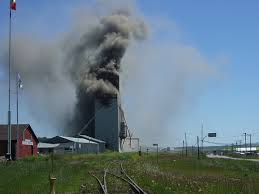 Source: United States Department of Labor
[Speaker Notes: Welcome to the Combustible Grain Dust workshop. This training program is to create awareness on combustible grain dust to workers and supervisors in the grain handling and processing industry. 
This training program consists of six modules covering grain dust explosion fundamentals and prevention. We will be starting the training program by giving an overview on the past incidents that happened in the U.S. and the components that lead to grain dust explosion. At the end of this training program, dust explosion will be demonstrated outside. Overall, our objective is to increase awareness to prevent grain dust explosion. To achieve our objective, we will be covering grain dust explosion fundamentals, ignition sources that leads to grain dust explosion, good housekeeping practices, grain unloading and grain handling practices, and engineering controls to prevent grain dust explosion.

Thank you for being here, let’s go around and introduce ourselves!]
Prevention of Grain Dust Explosions
Grantor: U.S. Department of Labor, Occupational Safety & Health Administration, Susan Harwood Training Grant Program Award Number: SH-31232-SH7 

Project Title: Training to Prevent Grain Dust Explosions

Project Period: 2017-2018
Disclaimer
This material was produced and revised under grant number SH-31232-SH7  from the Occupational Safety and Health Administration (OSHA) of the U.S. Department of Labor. It does not necessarily reflect the view or policies of the U.S. Department of Labor, nor does mention of trade names, commercial products, or organizations imply endorsement by the U.S. Government.
Module –IIntroduction
[Speaker Notes: In this first module we will show the perils of grain dust explosion and the devastating damage an explosion can cause to an industry and a facility.]
Learning Objectives – Module I
Describe characteristics of past grain dust explosion incidents in the U.S.
Explain the relationship between the dust explosion pentagon and the probability of explosion
Differentiate between primary and secondary explosions
[Speaker Notes: Review Module 1 learning objectives.]
Westwego, LA December, 1977
Insert YouTube video of 1977 grain dust explosion at Westwego, Louisiana
[Speaker Notes: This video is a documentary produced by the History Channel on grain dust explosion covering the incident that happened at Westwego, LA on the 23rd of December 1977. 36 people were killed in this incident. This major incident led to the formation of OSHA regulations in 1982. As illustrated in the video, grain dust explosions are devastating and has deep impacts on the community.]
Grain Dust Explosions in the U.S.: 10 Year Average1995 – 2014
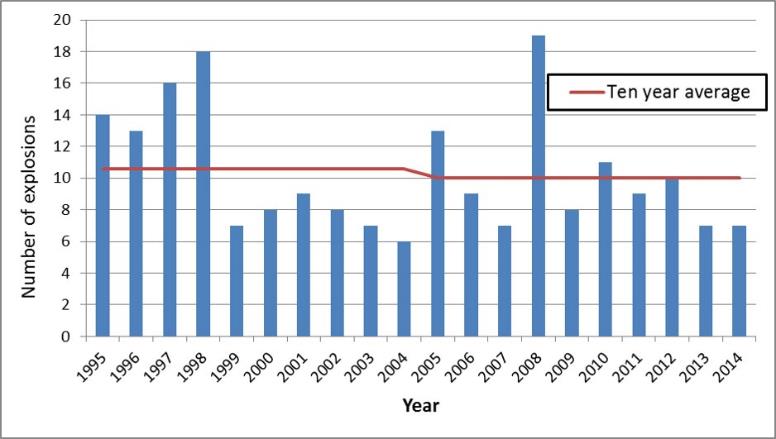 Five year average of grain dust explosions in the U.S.
[Speaker Notes: In 2013 and 2014, about 7 incidents happened in the U.S. In the last 10 years, with increased awareness on the perils of grain dust explosion the number of incidents were comparatively lower than the previous decade. Except in the year 2008, where there were about 19 incidents.]
Grain Dust Explosions in the U.S.
Source: Ambrose and Sanghi, 2014, World Grain
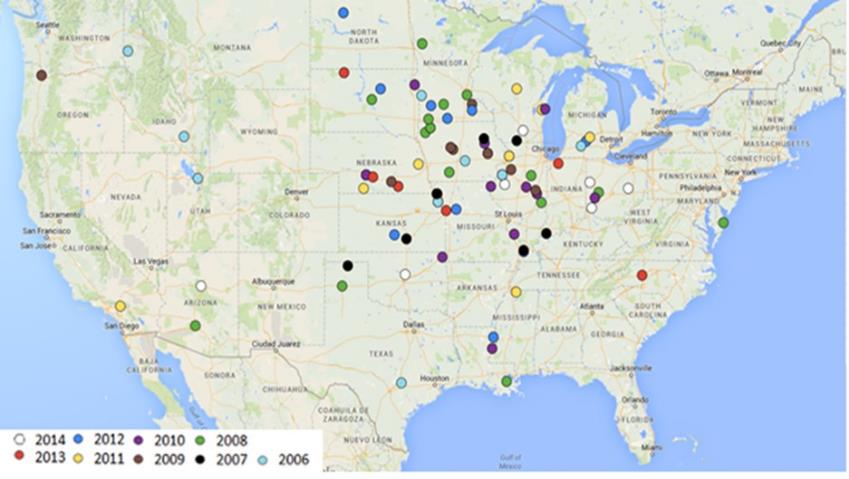 Five year average of grain dust explosions in the U.S.
[Speaker Notes: It is no surprise that the majority of grain dust explosions occur mostly in parts of the U.S. that focus on grain production, handling, and processing. However, as seen in the earlier video, explosions occur wherever grain dust and other explosion-inducing materials are located.]
Grain Dust Explosions in the U.S.2007 - 2016
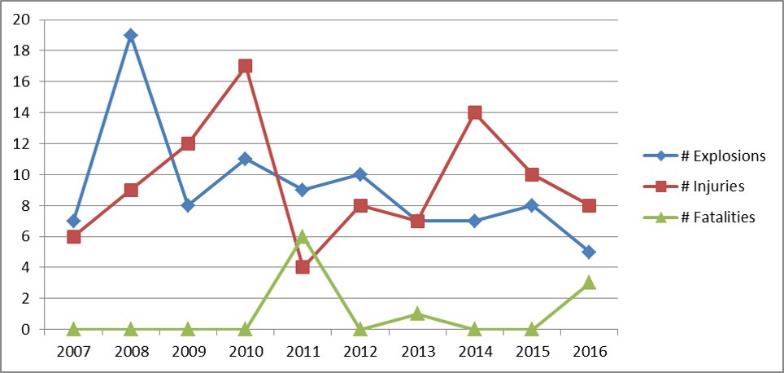 Source: Ambrose, 2017
[Speaker Notes: This graph presents the grain dust explosion incidents occurring in the U.S. from 2007 to 2016. Though grain dust explosion fatalities are low, explosions are still happening in the U.S. The number of injuries remains steady.  Fatalities do not occur every year, but even when total number of explosions are low,  the number of fatalities is relatively high, as in 2016, where only 5 explosions were observed, but 3 of these involved a fatality. The continued grain dust explosion incidents are discouraging, and as an industry, our goal should be to bring the number of incidents to ‘zero’]
Number of Explosions (by month)2006-2014
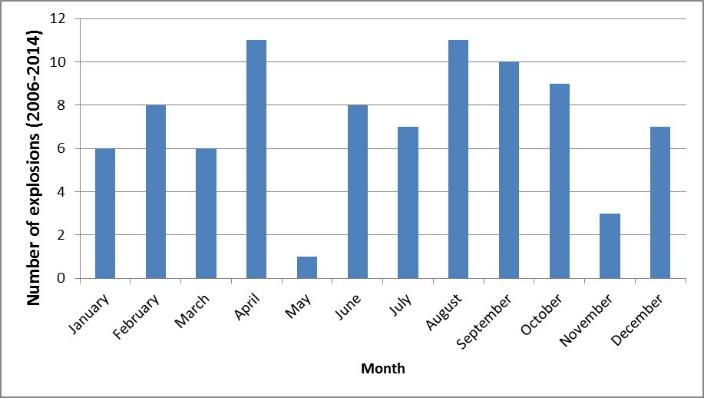 Source: Ambrose and Sanghi, 2014, World Grain
Five year average of grain dust explosions in the U.S.
[Speaker Notes: From this graph, we could see that explosions could occur any time of the year. The incidents are high starting from August. It is obvious that with the harvest season starting in August, the dust generation is high and the number of incidents also increased. In addition, moving large volumes of grain in April to prepare for the maintenance and harvest season could have resulted in higher number of incidents.]
Why Worry About Grain Dust?
Workers and managers unaware of and fail to recognize serious nature of grain dust hazards
Facility management fails to conform to existing standards designed to prevent or reduce impact of explosions
Facilities contain unsafe accumulations of combustible grain dust; Housekeeping was inadequate
Warning indicators were accepted as normal and their causes were not identified and resolved
[Speaker Notes: Grain dust is not always considered the first hazard when workers think about safety. These factors discuss known antecedents of grain dust explosions. In most cases, warning indicators were in place, but were accepted as a normal part of operations. Therefore, no root cause analysis was identified and no further action was taken to resolve the issue.]
Key Contributing Factors to Incidents
Dust Collectors: inadequately designed and maintained to actually minimize explosions
Process changes were made after installation without adequate review for new hazards
Outside parties who inspect facilities may not always identify dust explosion hazards:
Government enforcement
Insurance underwriters
Health and safety professionals (even those whose expertise is in dust!)
[Speaker Notes: These factors are also considered key contributors to conditions that encourage grain dust explosions. Just because your facility has mitigating tools in place does not mean that you no longer have any responsibility for preventing the conditions that lead to grain dust explosions.]
Hazards associated with combustible grain dust
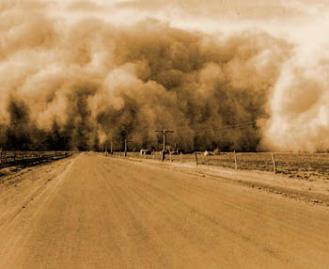 [Speaker Notes: The next section will discuss hazards that are associated with combustible grain dust.]
Grain Dust Combustibility
Grain dust is HIGHLY combustible
December 23, 2009 explosion destroyed 30,000 bushel wheat elevator in Chadron, NE
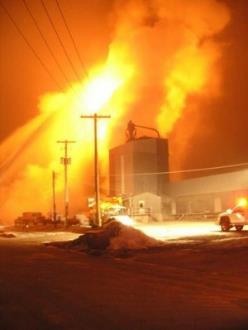 Source: http://dustexplosions.blogspot.com/2009/12/chadron-nebraska-grain-elevator-catches.html
[Speaker Notes: This photo shows what remained of the structure by 11 a.m. A fast spreading fire totally destroyed a grain elevator containing about 30,000 bushels of wheat in Chadron, Nebraska USA Tuesday morning, {Dec. 23rd 2009}
Photo: http://dustexplosions.blogspot.com/2009/12/chadron-nebraska-grain-elevator-catches.html]
OSHA Definition: “combustible dust”
Combustible particulate solid 
Presents fire or deflagration hazard 
When suspended in air or other oxidizing medium
Over a range of concentrations
Regardless of particle size or shape
[Speaker Notes: OSHA is one of several organizations that provide a definition of “combustible dust”. The criteria that make up combustible dust are listed here.]
Several Definitions Apply to Combustible Dust
Combustible Dusts (NFPA 400-2016)
Combustible Dusts (NFPA 499-2017)
Deflagrable Wood Dusts (NFPA 664-2017)
Agricultural Dusts (NFPA 61-2017)
Combustible Metal Dusts (NFPA 484-2015)

All involve solid material composed of distinct pieces that when processed, have the potential to become combustible
[Speaker Notes: Other organizations also define combustible dust.]
What are Combustible Dust Hazards?
Flash Fire: fire that spreads through flame front quickly through diffuse fuel without damaging pressure – may last 3 seconds or less
Deflagration: creation of “combustion zone” that develops in the unreacted medium – usually moving less than speed of sound
Explosion: bursting or rupturing of enclosure or container due to internal pressure from deflagration
[Speaker Notes: Other hazards of combustible dust are shown here. The flash fire, then the pressure building, and finally, the explosion make combustible dust very hazardous.]
Grain Dust Explosion Pentagon
[Speaker Notes: Only three elements are needed for a fire, an ignition source, fuel or for the purposes of our discussions, combustible dust, and oxygen.  A fire will burn hot, or flash, but add confinement and dispersion to the mix and you have the deadly ingredients for an explosion.  The confinement is important because that is what leads to the explosion. Combining grain dust, oxygen, and ignition will lead to a fire, but not an explosion – dispersion and the pressure created because of the confined space is what contributes to the explosion. 
There are several different potential contributing factors listed here that could provide the spark or heat needed for an explosion.  I talked about the fire triangle, all you really need is oxygen, fuel and an ignition source to create a fire, but if you add the two additional elements, confinement and dispersion, you have an explosion, so it is important to reduce the possibility of an ignition source through behavioral and engineering controls.  These include preventive maintenance grating on dump pits to prevent tramp metal from being introduced to a system as well as hot work permits when performing welding activities.  This is the second area that can be controlled of the five elements needed for an explosion. 
So far we have discussed almost all of the elements needed for an explosion, the last is confinement.  Confinement doesn’t always mean an enclosed space, it really means restricted movement.  
There are several places in a grain handling facility that are confined, can you think of a few…Several of these areas also have some of the other elements required for an explosion. Some examples of confined space are: The building itself (dust dispersed in air), conveying/handling equipment, dust collectors.]
Primary and Secondary Explosions
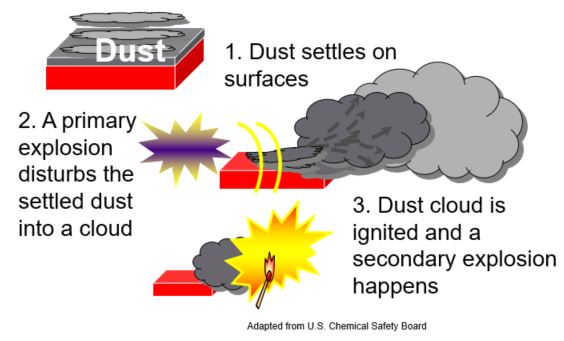 [Speaker Notes: Grain dust explosions originate from a fire or a primary explosion from the ignition of dust. This primary explosion spreads the dust collected in surfaces as dust cloud or disperses within the confined space. The ignition from the primary source then ignites the dust cloud and leads to the major secondary explosion. The secondary explosion is more devastating and the magnitude of secondary explosion could destroy the facility.]
Dust (Re) Collection: Module 1
What are the five components of the grain dust explosion pentagon?


What times of the year see increased grain dust explosions? Why?
[Speaker Notes: Ignition source (grain), Fuel (spark), Oxygen, Dispersion, and Confinement
We see additional grain dust explosions in the spring, as well as other times of the year when grain is transported]
Learning Objectives – Module I
Describe characteristics of past grain dust explosion incidents in the U.S.
Explain the relationship between the dust explosion pentagon and the probability of explosion
Differentiate between primary and secondary explosions
[Speaker Notes: Review of the learning objectives for module 1.]
Module – IIGrain Dust Properties and Ignition Sources
[Speaker Notes: In this module we will be learning about the properties of grain dust that relate to grain dust explosion.]
Module II Learning Objectives
Characterize the combustibility potential of grain dust
Understand how grain dust explosions happen
Become aware of the Dust Explosion Pentagon
[Speaker Notes: The learning objectives for module 2 include the following:
Characterize the combustibility potential of grain dust
Understand how grain dust explosions happen
Become aware of the dust explosion pentagon]
Ignition Sources
Name few possible ignition sources
Leading sources
Unknown
Welding or Cutting – any hot work
Fire from any source
Overheated bearings
Friction from choked leg & rubbing pulley
Tramp metal
Friction sparks or other sparks
Static electricity
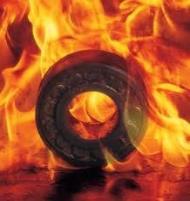 [Speaker Notes: Have participants brainstorm possible sources
Show the leading sources: often, the source of the explosion is not known as it is difficult to find where the initial spark came from. 
Discuss whether any of these are present in their current location
Other sources: flame or glowing embers; hot surfaces;]
Explosion - Factors
Explosion
[Speaker Notes: Aligned with the dust explosion pentagon, there are several factors that must be considered to assess the grain dust explosion threats and dangers. Fuel/dust type, equipment used (that includes electrical, mechanical, motors, etc), processes that produce or use dust (hammer mill, roller mill, dust collectors, etc), facility (open or with confined space), ignition sources (open electrical wires, sparks, etc.) and dust dispersion.
Actually there are several elements to take into account when assessing an installation to determine if there is a fire hazard or combustible dust explosion. This chart summarizes these factors: Materials that can be combustible when particle size is reduced;  Processes that use (cleaning processes), consume (as part of its raw material) or produce combustible dusts; Equipment on which dust can concentrate or are not appropriate for the electrical rating of that area; Open areas where combustible dust may accumulate;  Hidden areas where combustible dust may accumulate, and Means by which dust can be dispersed in the air.]
Primary Dust Explosion-Locations
Unknown
Bucket elevator
Storage bins
Hammer mills/roller mills
Dust collector
Headhouse
Grain dryer
Electrical equipment
Source: U.S. Chemical Safety Board
[Speaker Notes: Based on the past history of grain dust explosions, at most incidents (about 60%), the primary location where the incident happened remains a mystery. Can anybody guess, why we couldn’t locate the exact place where the dust explosion originated? Yes, when dust explodes the pressure is so high that it damages everything in the vicinity. The other major location is the bucket elevator. With constant moving of grains, there is continuous dust generation. And with moving mechanical parts, there is always a high probability of an ignition source developing from the moving mechanical parts. In this workshop, we will learn about some preventive precautions for bucket elevators and other mechanical handling devices. In addition, we will be covering the general maintenance of material handling and other equipment that are used by the grain handling and processing industry.]
Dust Explosiveness
Dust is considered explosive if, after igniting the dust/air mixture with a suitable source, there is flame propagation in combination with a  rise in pressure (Bartknecht, 1989)
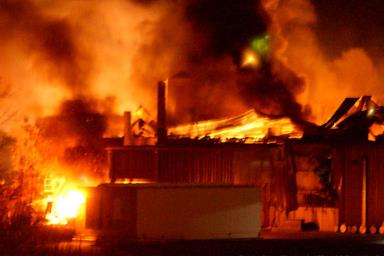 Source: U.S. Chemical Safety Board
[Speaker Notes: Dust – similar to chemicals, is explosive. If there is any ignition due to sparks or any other fire source, dust will explode. The low moisture, high surface area of this small dust particles, high ash content make them to explode instantly.  This simultaneous explosion and burning leads to flame propagation. The explosion of minute suspended dust particles will add to the explosion and increases the pressure of flame propagation.]
Enough for an Explosion
How much dust is too much?

“If you can’t distinguish the  color of the floor, the dust is too thick”
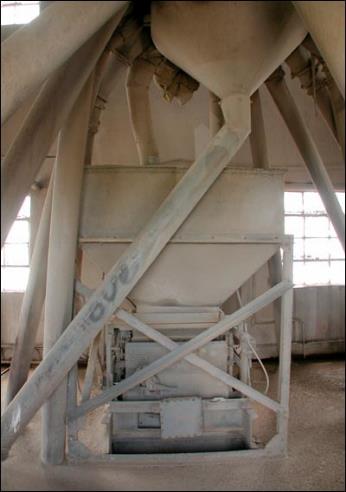 Source: www.pawneerock.org
[Speaker Notes: Everyone wants to know: how much dust can I get a way with?!? The answer is really NONE. Keep your facility as clean as possible. In an animal feed mill, grain elevator or flour mill there will always be dust and there will be times of the year when you will have more dust. We cannot stress enough the importance of housekeeping. Remember: housekeeping is not part of your job or an extra part of your job when you have time. Housekeeping IS your job.]
Is This a Problem?
YES!: KSU
[Speaker Notes: Is this a problem?
Yes, it is a problem. This amount of dust can fuel a secondary explosion. A primary explosion will throw this dust into the air and fuel a secondary explosion. Also, this picture shows us the dust collection in hidden areas or in the places (within the facility) that were not frequently used. This accumulation of the dust in not so frequently used areas then becomes a potential  fuel source.  In addition, the dust also has the potential to become an ignition source due to friction with the turning of the valve, and will cause the accumulated dust on the valve and pipe to become airborne. There are two problems here – an ignition source and disturbance of dust.]
Testing Dust
Screening test (based on ASTM E1226-10 standard): This is a general classification of powders being either ‘explosible’ or ‘non-explosible’. This test determines the explosibility of dust clouds when exposed to an ignition source.
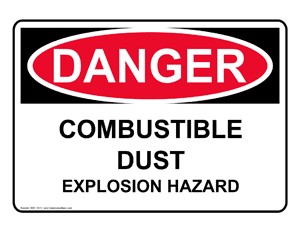 [Speaker Notes: American Society for Testing and Materials (ASTM) and National Fire Protection Association (NFPA) has specific standards and recommendations for classifying powders based on combustibility. For determining the appropriate fire and explosion protection options, the powder has to be tested based on ASTM standards. All the tests are influenced by moisture content and the particle size of powders. Most of the testing laboratories prepare samples for testing such that the particle size is less than 75 µm and moisture content is less than 5%.]
How Dust And Small Particles Separate
Physics and gravity!



When moving grain down through spouts, loading a bin or down leg in an bucket elevator separation occurs:
Smaller particles (less than 420 microns) tend to stay in the air longer, producing a grain dust cloud!
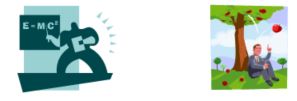 [Speaker Notes: The entrapped air in the grain bed increases the air turbulence during grain handling. The air adds to effect of flow and impact in separating the dust adhered on the grain surface. Since the dust particles are low in density, they suspend in air for longer duration forming dust clouds.]
Preventive Precaution – Ignition Control
Prohibit smoking, open flames and control sparks
Consider zero tolerance policy
Control friction and mechanical sparks
Separate heated surfaces/heating systems from dust
Use appropriate electrical equipment and wiring methods
Conform to the NFPA standard and  National Electric Code
[Speaker Notes: Smoking (within the facility and near by the facility) should be prohibited near the facility. Though the industry has better controls now, just to avoid any untoward incident, smoking should be prohibited. Similarly,  burning with open flames should be prohibited near the facility.

Check the bearings and motors frequently for friction heating. If heating is very high in this rotating part, mechanical sparks could easily generate during continuous operation and ignite a dust cloud.

Dust collection or aspiration systems should not be in contact with hot surfaces. A hot dust particle will be easy to ignite.

Electrical motors, switches, light fixtures, and wiring should adhere to the NFPA standard.]
Heat from Ignition Sources
Welding
Arc welding: ~ 10,000°F (~5538°C)
Gas welding: ~ 5,000 °F (~2760°C)
Mechanical spark: ~ 2,500 °F (~1371°C)
Grinding steel: ~ 1,200 °F (~649°C)
Static electricity
Hot rolls and beams
[Speaker Notes: Combining the small size of dust with heat from a spark can cause an explosion. Any of these will easily generate enough heat to ignite dust.]
Dust (re)collection!!
What is the particle size below which dust could explode (based on NFPA 654)?
a) 100 microns
b) 200 microns
c) 420 microns
d) 500 microns
Which organization has developed ‘standards’ for testing dust for explosibility?
a) Grain Elevator and Processing Society (GEAPS)
b) Occupational Safety and Health Administration (OSHA)
c) American Society for Testing and Materials (ASTM)
d) National Grain and Feed Association (NGFA)
[Speaker Notes: Answers
c
c]
Pentagon
Remember the pentagon – What do we need for an explosion?
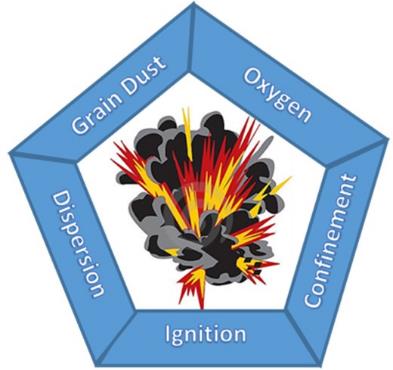 [Speaker Notes: Review the pentagon: what 5 elements do we need for an explosion? How about in a bucket elevator, conveyor, storage bin, etc.]
Learning Objectives – Module II
Characterize the combustibility potential of grain dust
Understand how grain dust explosions happen
Become aware of the Dust Explosion Pentagon
[Speaker Notes: In this module, we learned about the combustibility potential of grain dust, we increased the understanding on how grain dust explosions happen, and increased our awareness of the dust explosion pentagon.]
Disclaimer
This material was produced and revised under grant number SH-31232-SH7  from the Occupational Safety and Health Administration (OSHA) of the U.S. Department of Labor. It does not necessarily reflect the view or policies of the U.S. Department of Labor, nor does mention of trade names, commercial products, or organizations imply endorsement by the U.S. Government.
[Speaker Notes: Remind attendees of points in the disclaimer and ask for questions.]
Module – IIIDust Mitigation:Good Housekeeping, Preventive Measures,and Grain Handling
[Speaker Notes: In this module we will be learning about where dust is generated, good housekeeping practices, and grain handling techniques to minimize dust]
Module III Learning Objectives
Understand primary dust generation points
Recognize and maintain good housekeeping practices
Understand the importance of proper grain handling techniques to minimize dust
[Speaker Notes: Review module 3 learning objectives.]
Pentagon
Remember the pentagon – What do we need for an explosion?
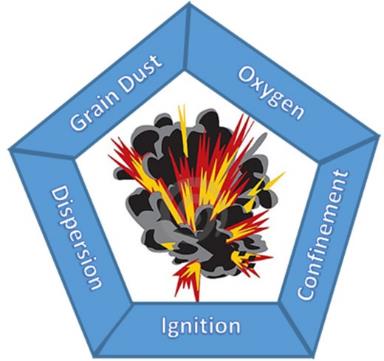 [Speaker Notes: Review the pentagon: what 5 elements do we need for an explosion? How about in a bucket elevator, conveyor, storage bin, etc. 

Have the participants discuss a particular place and then share within bigger groups or with the whole class. Also, look at the poster again, in each place 1-7 where is there a potential pentagon?]
Potential Dust Generation
In your facility, what generates dust?
Which grain generates the most 
	dust?
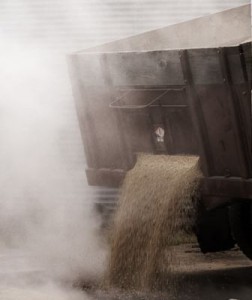 Source: www.naturalrabbitfood.com
[Speaker Notes: Discuss where the dust gets generated
Brainstorm places in their facility where grain moves
List the normal and exceptional places, especially if any are missed in the brainstorm
Most dust is from corn.

It is important to note that as grain travels through the grain system (farm to county elevator to large elevator to mill or export elevator) the explosiveness of the dust increases. Right off the farm, most of the dust is from soil – especially for soybean dust and the explosiveness of soybeans is low. Corn dust has the highest explosion potential. As any grain moves through the system and starts to break apart, the explosiveness increases exponentially.]
Grain Receiving
High dust generation
Turbulence and impact
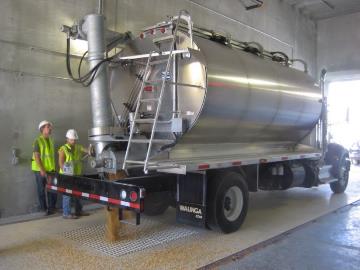 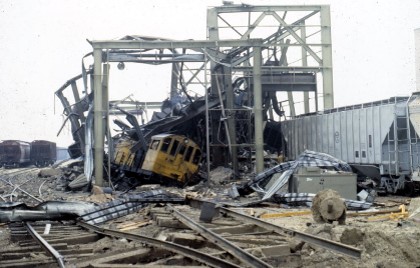 Photo: KSU
Source: k-rex.k-state.edu
Photo: KSU
[Speaker Notes: As we saw in the previous module presentation, grain receiving is the high dust generation area. The higher turbulence due to flow of grains and the impact of grains leads to higher dust generation. The bottom (left) picture shows an explosion that has occurred/originated in a grain receiving area. 
How we can reduce high dust generation in grain receiving area?]
When Grain is Conveyed, Dust will Occur!
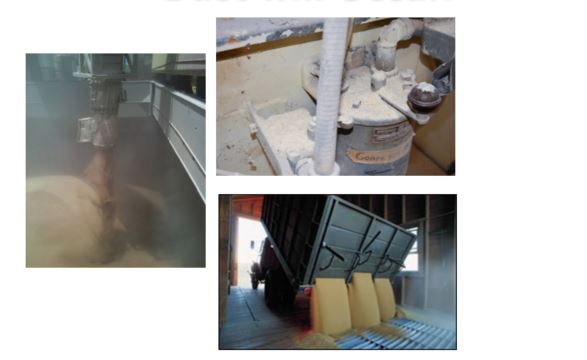 Photo: KSU
[Speaker Notes: Show examples of equipment that has not received any maintenance! Pictures from Kansas State University.
Explanation of examples:
1- Hole in the cyclone will make it not work properly for dust separation – NOT WORK EFFICIENTLY
2- Opening in bucket elevator leg will allow grain and dust to leak out and produce contamination and possible hazards

The possible hazards are:
Dust dispersion within the premises and ineffective dust collection]
Identifying Dust Hazards
Materials that can become combustible when they are finely ground or milled
Processes that use or produce combustible dust
Leaking conveyors and spouts
Modifications to new equipment – process flow
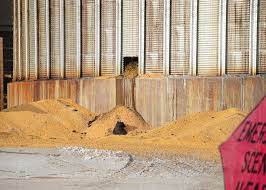 http://www.cross-countiesconnect.com/
[Speaker Notes: We learned that dust/ground particles below 420 microns are explosible. So, it is very easy to identify dust hazards and potential dangers. Most products and processes that we use in our industry produces fine particles that are explosible when ignited. Leaking conveyors and process modification are some high dust generators. But, the hazards doesn’t end there. Shown is a picture where the smoldering grain ignited the dust. So, in our industry, from the grain receiving area till load-out section, dust is present everywhere.]
The Dust Collects
What happens to the dust in your facility?
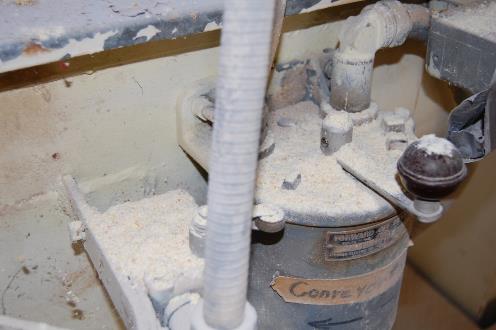 Source: agfax.com
[Speaker Notes: Where does the dust collect in your facility?
It collects and collects: on the floor, on top of pipes, light fixtures, beams, on the walls, ledges, or any flat surface, etc. until someone cleans it up. 

Who is responsible for dust collection in your facility? 
What are other reasons to collect dust, other problems that dust generates?

Collecting dust causes a number of problems: increases pest infestation, respiratory problems and decreases the safety culture - along with increasing the risk for a secondary explosion.]
Dust (re)collection!!
What action generates the most dust?
a) Grain receiving/handling
b) Storage
c) Conditioning
d) Harvest

The _______ the particle, the ________ its explosibility.
a) Smaller, less
b) Smaller, greater
c) Wetter, greater
d) Larger, greater
[Speaker Notes: Answers
a
d]
Discussion
How can we reduce high dust generation in grain receiving area?
[Speaker Notes: Discussion should focus on movement of grain and use of tools when moving and receiving: move grain less, use dust control tools at receiving and loading areas; enclose dump pits to minimize dust; we will discuss these further in upcoming slides.]
Grain Receiving - unloading
Controls used at unloading and loading areas:
cyclones 
fabric filters 
baffles in unloading pits 
choke unloading 
use of deadboxes 
specially designed spouts for grain loading
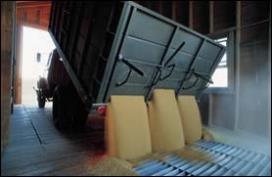 Source: OSHA
[Speaker Notes: Grain receiving is an area with potential for high amount of dust generation. To avoid this high amount of dust that potentially could settle in the industry premises, controls like cyclones, fabric filters, etc., could be used. These control the flow of grains during unloading and resist the separation of dust from grain surface.
Capture and collection systems control emissions after they occur. Typical devices used in grain handling and processing are cyclones (mechanical collectors) and fabric filters. Both devices must be properly operated and maintained to do an effective job. Malfunctions can actually cause increased emissions until repairs are made, according to KSU.Cyclones tend to collect a higher percentage of larger particles, which can be returned to the grain stream. Smaller particles typically pass through the cyclone to the filter, where they are collected for disposal in some other manner.Use of cyclones before a fabric filter can lower the dust loading on the filter. However, the filter is less efficient because the larger particles captured by the cyclone would otherwise contribute to the collection efficiency of the mat of dust that builds up on the filter fabric, according to the National Research Council. The lower dust loading and lower efficiency tend to balance each other.]
Grain Receiving - baffles
Install dump pit baffles on truck dump pits to provide a major reduction in airborne dust during dumping operation.
Chute baffles for unloading/conveyor – Reduces about 30% dust emissions
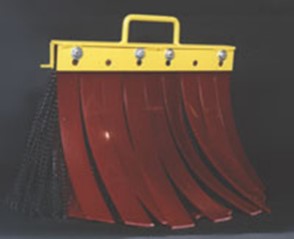 [Speaker Notes: Dump pit baffles and chute baffles are other common flow restrictors that could be used in grain receiving areas. If we can control the air borne dust, the secondary explosion risks can be greatly reduced.]
Grain Receiving- dump pits
Dump pits with enclosures reduces dust emission and dispersion
Dump pits with draft fans – at least 50 cfm/sq. feet of airflow at the effective grate surface
[Speaker Notes: Source: Best management practices (BMPs) for grain elevators (www.iowadnr.gov)]
Practicing Good Housekeeping
Prevent dust accumulation
Vacuum with proper equipment (NFPA 61)
Compressed air (1910.272)
Dry sweep with brooms
Establish a consistent housekeeping procedure and schedule
Pay attention to “hidden areas”
On top of beams
Light fixtures
Ledges
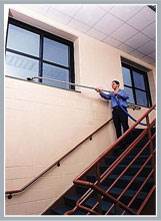 Photo: KSU
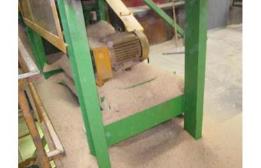 www.spencerturbine.com
Industrialfireprevention.blogspot.com
[Speaker Notes: When sweeping, use a natural soft-bristle and dissipated (anti-static) broom and non-sparking collection equipment (dust pans/collection containers). Take care when sweeping to not stir the dust up into the air. 
Train all employees on good housekeeping practices]
Housekeeping - Precaution
Vacuums – dust explosion proof
Electrical devices – Class II Div 2 or must be de-energized (including lifts)
Reduce overhead surface area
Minimize dust accumulation  in structures - through proper design
Source: NFPA-654
[Speaker Notes: These are components to be considered as part of a comprehensive housekeeping plan. Dust tends to hide in several spots and to minimize and eliminate hazards from dust, it is appropriate to utilize several methods of elimination.]
Materials Handling Techniques
Avoid grain turbulence at grain transfer points
Unload grain uniformly to avoid changes in flow that can create turbulence
Any time a stream “opens up” (fans out), dust and other smaller particles escape the stream/are released
Unload grain in well ventilated areas outside of buildings
[Speaker Notes: Avoiding turbulence is an important component of minimizing dust. Taking care in transferring and moving grain has a high potential to minimize the amount of dust generated.]
Materials Handling Techniques: equipment
Use of appropriate equipment for grain conveying and handling
Size or adjust speed of handling equipment to reduce dust 
Use grain cushions at the end of a down spouts into a bin to reduce grain breakage.
Put covers on drag and belt conveyors and keep them closed when  not in use.
[Speaker Notes: Equipment is one of the major components that can be controlled. Equipment to manage and mitigate dust is available and using it appropriately to manage dust emissions is an important part of a grain dust control program.]
Bag Dust Collection Systems
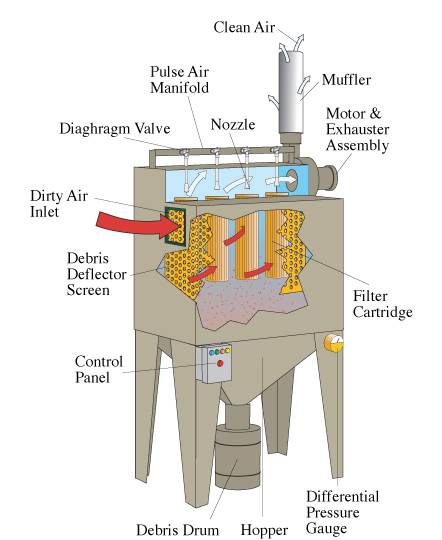 [Speaker Notes: This image shows a typical bag dust collection system. In this image you can see the differential pressure gauge which is an important component of the system. If the set point is exceeded, better check the entire system for proper working conditions. A differential pressure gauge can be connected to an alarm system of the overall facility based monitoring and control system. The idea here is to carefully monitor the pressure level always!]
Dust Collection System Points
Maintain dust aspiration or ventilation systems at grain transfer points 
Maintain dust aspiration systems on enclosed bucket elevators and conveyors
Clean out dust collectors and change filter bags at scheduled intervals
Clean out dust cyclone collector holding bins at scheduled intervals
[Speaker Notes: Grain turbulence and air entrainment will be very high at transfer points. High turbulence leads to separation of smaller dust particles entrained in the grain stream which results in higher dust generation. To contain the dust, aspiration systems should be connected at grain transfer points to collect the dust. Or else, a ventilation system should be designed at the transfer points to avoid dust accumulation within the grain conveying systems.

Dust aspiration systems (such as dust collectors) should be standard in bucket elevators and other closed conveyor systems such as drag conveyors. This will keep the dust collected within the conveying system at a low level.

Dust collectors in the facility should be cleaned at scheduled intervals by changing the filter bags to avoid clogging of the filter bags. Clogging of the bags reduces the efficiency of dust collection within the entire facility.

Dust cyclone collector bins should be cleaned and the dust collected removed frequently to keep the efficiency of the dust collection systems at the optimum performance level.]
Warning Signs of a Failing Dust Collection Systems
Duct work with too much flexible hose
Duct blast gate not locked in position
The pressure drop across the filter media is higher than the design pressure drop 
Visible dust emission
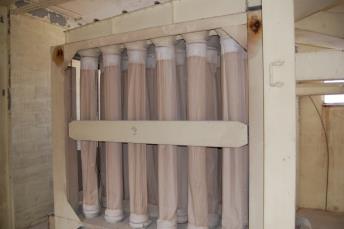 Source: KSU
[Speaker Notes: These are some of the initial warnings that indicate something is going wrong in the dust collection system. As soon as you observe any of these issues, it is best to stop the process and check the dust collection system.]
Monitoring Dust Collection Systems
Check for leaks in bags, filters, connectors and air system 
Check if suction system is working properly and at the right pressure
Do maintenance and sanitation to equipment 
Change bags and filters when they are worn out
[Speaker Notes: During maintenance of dust collection systems and during daily operations, follow these simple checks to keep dust collection systems in proper working conditions. An efficient dust collection system will avoid dust spreading throughout your facility.]
Dust (re)collection!! Part 2
I. What are the pros and cons of the following housekeeping methods?
	Compressed air
	Vacuuming
	Dry sweeping

II. List some hidden areas in your facility!
[Speaker Notes: Compressed Air blowing:Pros - gets accumulated dust off of surfaces quickly and efficiently. Can use it to remove dust in hard-to-get-to areas.Cons - disperse dust back into the air that leads to dust cloud formation. OSHA standard 1910.242(b), allows use of compressed air, but standard requires less than 30 psi, which requires a nozzle that reduces psi and must be utilized at all times when blowing down.  Ideally, compressed air should not be used, as it is difficult to keep psi at less than 30 psi.    “I have seen this used a lot in elevators where the goal is just to clean off equipment, machinery, walls, tools, etc in the quickest way possible.  We also used compressed air to get grain dust off of our clothes and skin, but this was not advised nor allowed where we were.  ‘Looks good’, but the dust is still there somewhere.” said Dr. Kingsly Ambrose.Vacuuming:Pros - Gets rid of the dust completely.Cons -  May not be able to reach hard to reach spots.  Requires a specific vacuum rated to handle dust. Works well on curved surfaces, conduits and equipment with a brush attached to the nozzle.    Dry Sweeping:Pros - minimum equipment cost. Collects most of the dust without dispersing it into the air again.  Can get to most places with a broom and/or brush but overall this method would be effective to capture most of the standing dust.  There are specific bristles that are recommended as well as using a compound that minimizes dust particles in the air.   Cons - May leave some dust residues in hard-to-reach areas, can also disperse dust into the air.  This can be prevented when using with a compound that prevents the dust from dispersing into the air.]
Recognizing Dust Hazards
Conduct general facility-wide appraisals of dust explosion possibilities on a periodic basis
Conduct internal and external audits in order to identify potential explosion hazards
Encourage a preventative attitude among employees for eliminating dust explosions
Have employees and supervisors identify explosion hazards
Source: OSHA
[Speaker Notes: How do we recognize the presence of dust and its danger? Listed are some of the measures that we should undertake to identify dust hazards. Recognizing the presence of hazards will prepare us to develop and implement housekeeping strategies and to undertake preventive measures.]
Explosion Pentagon
Remember the pentagon – What do we need for an explosion?
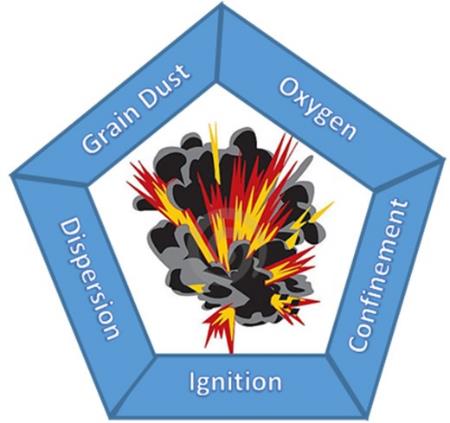 [Speaker Notes: Review the pentagon: what 5 elements do we need for an explosion? How about in a bucket elevator, conveyor, storage bin, etc. 

Have the participants discuss a particular place and then share within bigger groups or with the whole class. Also, look at the poster again, in each place 1-7 where is there a potential pentagon?]
Learning Objectives – Module III
Understand primary dust generation points
Recognize and maintain good housekeeping practices
Understand the importance of proper grain handling techniques to minimize dust
[Speaker Notes: Review module 3 learning objectives]
Disclaimer
This material was produced and revised under grant number SH-31232-SH7  from the Occupational Safety and Health Administration (OSHA) of the U.S. Department of Labor. It does not necessarily reflect the view or policies of the U.S. Department of Labor, nor does mention of trade names, commercial products, or organizations imply endorsement by the U.S. Government
[Speaker Notes: Review disclaimer – use this disclaimer when you are unsure if you have time or plans to include module 4 in a 2-hour presentation.]
OSHA Regulations
Worker rights and responsibilities
Right to a safe and healthful workplace
Right to know about hazardous chemicals
Right to information about injuries and illnesses in your workplace
Right to complain or request hazard correction from employer
Right to training
Right to access hazard exposure and medical records
Right to file a complaint with OSHA
Right to participate in an OSHA inspection
Right to be free from retaliation for exercising safety and health rights
[Speaker Notes: As an employee, you have the right to know.  You have the right to work in a safe work environment, and this includes knowing about any hazardous chemicals you might be exposed to.  You have the right to information regarding injuries and illnesses that occur at your workplace.  You have the right to inform employers of unsafe work environments and the right to resolution of those issues.  If hazards aren’t addressed, you have the right to share that information with OSHA without retaliation.   It is required that you have training, and your right as an employee to be trained specifically on hazards in your facility.]
OSHA Regulations
Worker Responsibilities
Section 5(b) of the OSH Act states that each employee shall comply with occupational safety and health standards and all applicable rules, regulations and orders. 
Workers are encouraged to follow all appropriate safety and health rules, and wear protective equipment while working.
[Speaker Notes: As an employee or worker, you have a responsibility to comply with OSHA standards.  Not only is it required by OSHA, by abiding by safety and health rules, you can assure that you are being responsible for your safety.]
OSHA Regulations
Employer Responsibilities
Provide a workplace free from recognized hazards & comply with OSHA standards
Provide training required by OSHA standards
Keep records of injuries and illnesses
Provide medical exams and access to exposure and medical records
Not discriminate against workers who exercise their rights
Post OSHA citations and abatement verification notices 
Provide and pay for PPE
[Speaker Notes: Just as workers have responsibilities, employers do as well.  Employers responsibilities are centered around providing the required information necessary to workers to keep them safe.  Included in those responsibilities are the right to provide a hazard free workplace and comply with OSHA standards.  In addition, provide training as required by OSHA, keep records of all injuries and illnesses.  In addition, employees can not be discriminated against when exercising their rights, so as an employer it is important to understand workers rights as well.  
In addition, as an employer, there is responsibility of providing and paying for PPE as required to perform a job safely.]
OSHA Regulations
If you, your co-workers and/or your union representative determine that an OSHA inspection is needed to get workplace hazards corrected, you have several options.
You can download the complaint form from OSHA's website, complete it and mail or fax it to OSHA. A written, signed complaint submitted to the OSHA area or State Plan office is most likely to result in an onsite inspection.
You can file a complaint online. However, most online complaints are handled by OSHA's phone/fax system, which means they are resolved informally over the phone.
You can telephone or visit your local, regional or area office to discuss your concerns. After the discussion, OSHA staff can give or send you a complaint form if you wish to file.
Note that if a hazard is life-threatening, call the Regional or local office or 1-800-321-OSHA immediately.
[Speaker Notes: As an employee, you are free to file a complaint in the event that your safety and health issues aren’t addressed locally.]
OSHA Regulations
Whistleblower Protection
You may file a complaint with OSHA if your employer retaliates against you by taking unfavorable personnel action because you engaged in protected activity relating to workplace safety and health
Complaints must be filed in writing, following OSHA guidelines
[Speaker Notes: Section 11(c) of the Act prohibits your employer from discharging or in any manner retaliating against you or any worker for exercising your rights under the Act. We've covered many of your rights under OSHA earlier. Can you recall some of them? Depending upon the circumstances of the case, "discrimination" can include: firing or laying off; demoting; denying overtime or promotion; disciplining; reducing pay or hours, and other actions. If you believe your employer has discriminated against you because you exercised your safety and health rights, contact your local OSHA Office right away. The OSH Act gives you only 30 days from the condition to report discrimination.  If you would like any additional information regarding Whistleblower protection, please reference the appendix which further discusses the protection.]
Module – IVControlling Ignition Sources, Equipment Maintenance, and Material Handling
[Speaker Notes: In this module we will be learning about ignition sources and their control, use of equipment maintenance to monitor hazards and material handling techniques that minimizes dust on specific equipment.]
Learning Objectives – Module IV
Learn about potential sources of ignition
Understand how equipment maintenance and hazard monitoring reduces the risk of ignition
Understand the need for proper handling equipment sizing
Understand the use of appropriate material handling techniques
[Speaker Notes: Review learning objectives for module 4.]
Challenges
Real risk? or Compliance??
Cost impact?
Work load of workers and supervisors
Timeline/Downtime
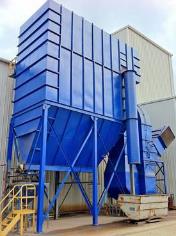 Source: baghouse.com
[Speaker Notes: What are some of the challenges that we face when implementing housekeeping practices and preventive measures?
Most often, it might go through our mind that is ‘dust’ a real risk? I never saw an explosion or I have been working here for more than 20 years or are we doing it for compliance to avoid penalties?
Do employees focus more on cost impact than safety? Do we opt for inferior safety measures to cut costs?
With the volume of grain and product that we handle, do we have enough time to spend on housekeeping and preventive measures?
If I stop the process for cleaning, what will be downtime? What will be my cost on production expenses?
We encounter these questions when practicing housekeeping or preventive measures. What are your views? Do you all think that we overcome our inhibitions for our own safety?]
Preventive Maintenance
What are the important preventive maintenance in grain handling and processing industry?
Why we should conduct preventive maintenance?
[Speaker Notes: As a group, let us revisit the important preventive maintenance programs that we should have in our grain handling and processing industry.
If we do not have a preventive maintenance program, the dangers would include downtime and the probability of primary explosion will be higher.]
Equipment Maintenance
Routine maintenance: Lubrication of bearings, replacing hammermill screens, checking drives, belts, checking oil levels
Emergency maintenance: Unscheduled breakdowns – must be done immediately
Call-in maintenance: Through contractor or millwright service
Preventive maintenance: Scheduled inspections and making adjustments and repairs to equipment; replacement of worn parts prior to failure.
[Speaker Notes: Equipment maintenance is an integral part of developing a preventive safety program. Maintenance program should include routine maintenance, emergency maintenance, call-in maintenance and preventive maintenance. This will keep the facility prepared for any maintenance issues.]
Preventive Maintenance - continued
All mechanical and electrical equipment must be kept in proper operating condition
Annual inspection of all the equipment
Must be lubricated and maintained according to manufacturer’s recommendations
Malfunctioning equipment must be repaired or removed from service
Date of inspection!
[Speaker Notes: In the preventive maintenance program, date of inspection should be included. This will keep the workers informed on the schedule to change parts and accessories.]
Equipment Maintenance Components
Principle of operation
Components
Function and characteristics
Linking different equipment
[Speaker Notes: Principle of operation: How the equipment works? Is it pneumatic or mechanical or gravity conveying? How many moving parts it has? Typical load on the equipment?
Components: All the components with their specifications, including spacers, washers, nut, bolts, etc should be prepared as a list
Function and characteristics: The operational requirement, capacity, motor type and capacity, overload factors, sensor controls, etc should be listed
Linking equipment: Material transfer, through different type of equipment, is very common in grain handling and processing industry. To avoid turbulence, overload, choking, etc, the equipment capacities should be matched. These details should also be included in the maintenance program.]
Equipment Maintenance Components - continued
Equipment list and their specs
Equipment manufacturer
Installation and maintenance manuals
Electrical components and electrician
Suppliers of components
[Speaker Notes: Here is more information that should be stored on the equipment and its maintenance.]
Perform Maintenance in Equipment
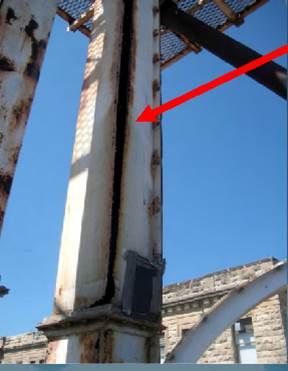 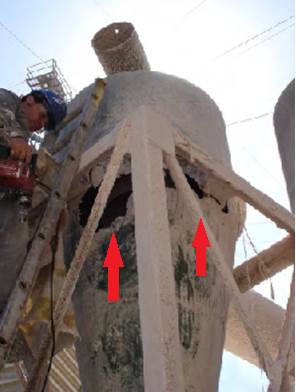 Photo: KSU
[Speaker Notes: Show examples of equipment that has not received any maintenance! Pictures from Kansas State University.
Explanation of examples:
1- Hole in the cyclone will make it not work properly for dust separation – NOT WORK EFFICIENTLY
2- Opening in bucket elevator leg will allow grain and dust to leak out and produce contamination and possible hazards

The possible hazards are:
Dust dispersion within the premises and ineffective dust collection]
Avoid Possible Hazards
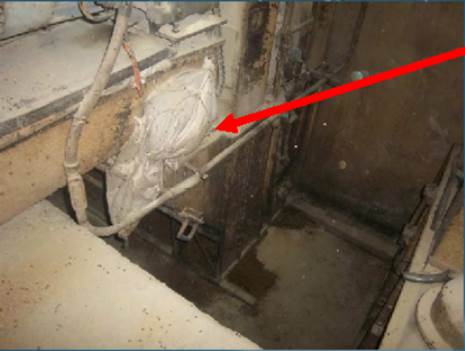 Photo: KSU
[Speaker Notes: Show example of what to avoid using red arrow (hole in the screw conveyor covered by duct tape). See dust all over the surrounding area.
Picture from KSU.
Screw conveyor has a hole and was partially repaired by putting a plastic bag and duct tape. This repair will not work properly and will allow grain and dust to leak out of the screw conveyor causing dust accumulation and possible grain dust hazards.]
Avoid Possible Hazards - continued
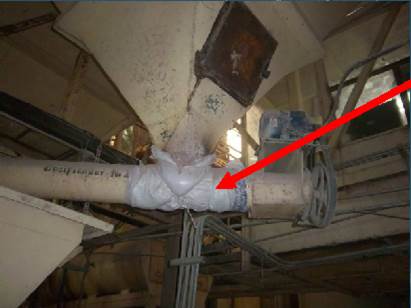 Photo: KSU
[Speaker Notes: Show example of plastic bag covering hole in screw conveyor below a hopper. Picture from KSU.
Screw conveyor has a hole and was partially repaired by putting a plastic bag and duct tape. This repair will not work properly and will allow grain and dust to leak out of the screw conveyor causing dust accumulation and possible grain dust hazards.]
Electrical Hazards
Lockout/tag out program
Report broken/defective electrical equipment
Reset a circuit breaker only once
Do not bypass fuses
Do not use metal ladders around electrical equipment
Ground all electrical equipment
Do not overload electrical circuits
The resistance to ground in the wire should be less than 106 ohms (NFPA 77 – Recommended practice on static electricity)
[Speaker Notes: These are examples of electrical hazards that are inherent to grain handling and dust mitigation equipment.]
Material Handling Techniques
Manual
Gravity
Mechanical
Pneumatic
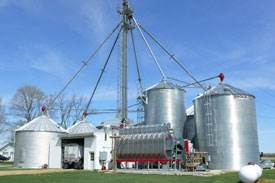 [Speaker Notes: Discuss manual, gravity, mechanical, and pneumatic handling practices.]
Spouting
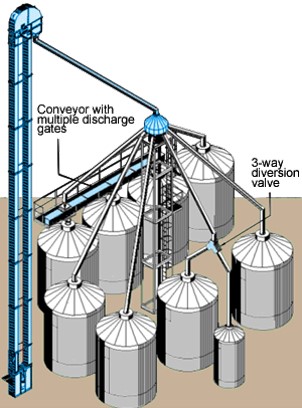 Spouting must be steep enough for the material being conveyed to slide down the spout.
Spout must be of adequate size to convey materials at the rate required.
[Speaker Notes: Spouting are used to convey the materials by gravity. Due to the speed and volume of grain movement, there will be potential high amount of dust that generates inside the spouting. So, if there is a choke or leakage, the dust becomes airborne within the grain handling facility.]
Spouting Types and Sizes
Recommended Minimum Spout Slopes (Industry Practice):
Whole Grains
A. Dry Grain         		40 deg.
B. Wet Grain         		45 deg.
Ingredients
C. Free Flowing 		50 deg.
D. Difficult Flowing 	60 deg.
Feed
E. Mash Types		50 deg.
F. Pellets			45 deg.
Spout
Slope
Angle
Horizontal Plane
[Speaker Notes: These are some of the recommended minimum spout slopes to avoid grain being choked within the spout. If there is a choke in the spouting, this could lead to overload in the bucket elevator system that precedes the spouts. We do not want to overload the bucket elevators for the primary explosion risks that could arise.]
Spouts
Designed to relieve or stop if the discharge end is plugged
Dust tight spouts
Spouts – lining at impact points and on wear surfaces
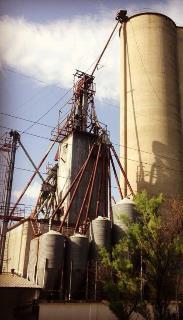 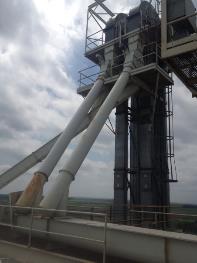 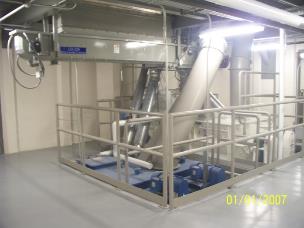 Photos: KSU
[Speaker Notes: These are some common precautions that we can follow to avoid overloading of spouts and/or for avoiding leaks in spouts.]
Spout Liners
Liners are used on the interior of spouts, usually square spouting to provide a longer wearing surface.
Lining  material may be:
Abrasion Resistant (AR) steel
Ultra High Molecular Weight (UHMW)
Ceramic tile

Most liner materials are bolted in to allow replacement when worn out.
[Speaker Notes: Spout liners help in longevity of the pipes by protecting its inner surface and prevents crack formation in the spouts due to grain impacts and friction.]
Usage of Appropriate Spouting Design
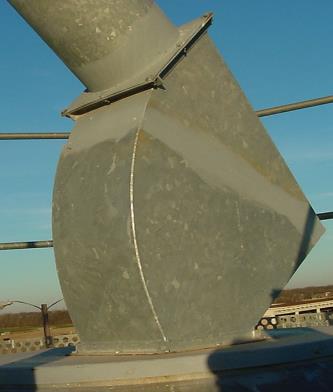 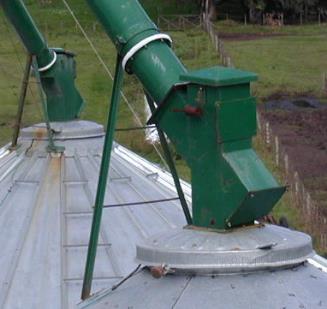 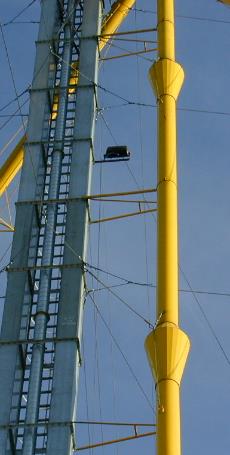 Cushions boxes
velocity reducers
Photos: KSU
[Speaker Notes: Usage of grain cushions to reduce speed of grain when coming through a spout. Picture taken from a grain elevator from Argentina.
Explanation: Cushions boxes allows grain to accumulate in one side creating a sort of cushion that allows the incoming grain from the spout to slow down by hitting the accumulated grain instead of hitting directly the metal of the connecting metal piece (between spout and grain bin) that can cause it to break into smaller pieces (grain dust).
Yellow spout: Has velocity reducers for grain that is falling through the vertical spout by gravity. In the velocity reducers, when the area or diameter of the spout is increased, the velocity is reduced, since flow of grain (Q) = cross sectional area (A) times grain velocity (v). Grain flow stays constant, so increase area will reduce velocity, Q/A = v.]
Avoid These Design in Spouts
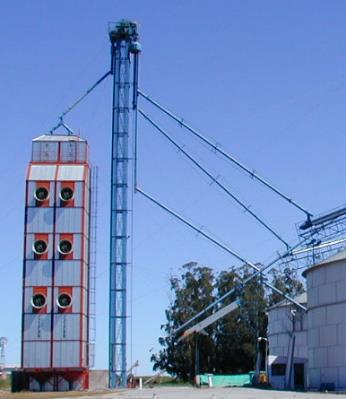 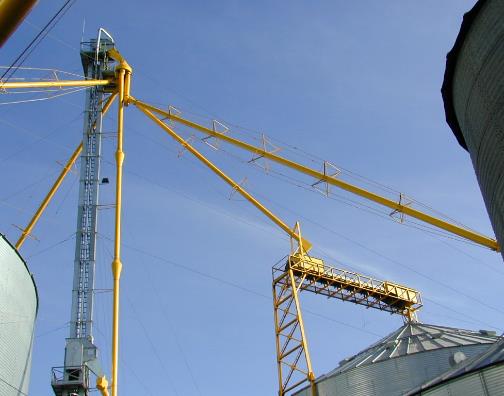 Photo: KSU
[Speaker Notes: Example of problems in grain handling equipment that can create grain breakage (grain dust). Pictures from grain elevators in Argentina.
What is the problem? See red circles.
Answer: Vertical spouts (gravity) will increase the grain velocity, then it will hit the angle spouts to unload grain into the bins.
Avoid vertical spouts from grain distributors to grain bins. A vertical part will cause grain to increase its velocity so when it hits the other section of the angled spout, it can break into smaller pieces (grain dust).]
Bucket Elevators
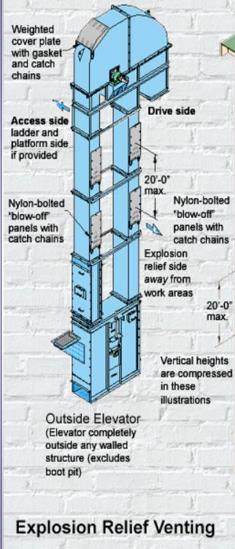 Bucket elevators located within 3 m (10 ft) of an exterior wall
Proper vents (NFPA 68) and explosion suppression (NFPA 69)
Outside legs provided with explosion relief panels
Outside legs – Explosion vent in head section
Source: essmueller.com
[Speaker Notes: Bucket elevators have four elements required for a grain dust primary explosion to occur. So, our duty is to prevent the occurrence of ignition or ignition source in the bucket elevators.]
Bucket Elevators - continued
Significant dust is continually stirred up inside elevator legs
Could have damaged or loosened buckets
Could have worn bearings, belt misalignment, tramp metal – Ignition Source
Could lack proper ventilation to avoid dust accumulation due to confinement
Must maintain diligence to avoid sparks
In grain industry, the bucket elevator is the most common source of a primary dust explosion
[Speaker Notes: 100% of the time, a bucket elevator moving grain has four of the five elements needed for an explosion, it is just lacking the ignition source- typically a spark. Therefore, the primary explosion often starts in a bucket elevator. Let’s examine why:]
Safety Precautions
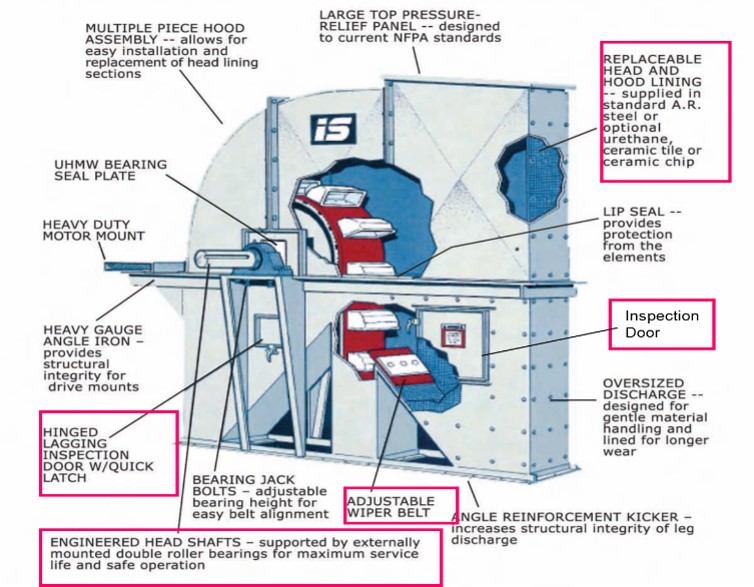 OSHA Requirements
[Speaker Notes: Let us take a look at the OSHA requirements of safety in a bucket elevator. These components together increase safety because bucket elevators are highly prone to dust accumulation
(OSHA Standard 1910.272  and NFPA (ANSI) standard)
Replaceable head and hood lining – The head section of the bucket elevator gets damaged easily due to grain impact and dust accumulation. This section should be made replaceable to avoid wear and ignition due to impact of grains.
Inspection doors – Frequent inspection for mis-aligned belts and damaged buckets is very important to avoid spark generation inside the system. To assist inspection, the inspection door and inspection door with quick latches should be provided in the head section.
Adjustable wiper belt- this is an important component to avoid re-transfer of dust back into the boot section and assumes safe passage of grains into the discharge chute.]
Sensors for Bucket Elevators
Belt alignment sensor
Non-contact magnetic sensor 
Not affected by dust or material build up
Adjustable Sensing Range of 1 to 3 Inches
[Speaker Notes: Belt alignment sensors – Tripping due to overload is a commonly faced issue in bucket elevator systems. An alignment sensor will warn the operator about the tripping issues so that it can be rectified before any mis-happenings.]
Safety Precautions -  continued
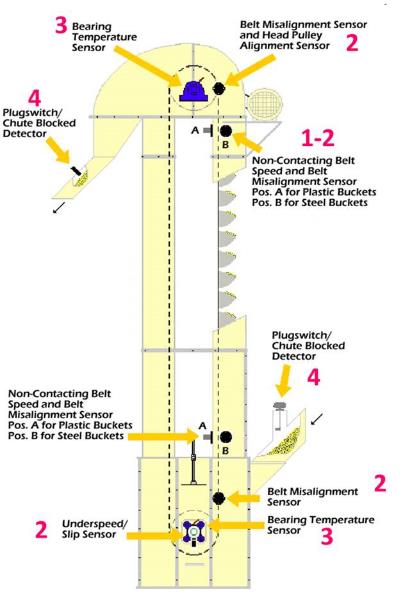 1. Belt speed sensors
2. Belt alignment sensors
3. Bearing temperature sensors
4. Plug switches
Safety Devices
[Speaker Notes: Safety devices in a bucket elevator to avoid dust related incidents. It is very important to have belt speed sensors, belt alignment sensors, bearing temperature sensors and plug switches to reduce the potential for sparking and avoid an explosion incident.
Belt speed sensors – If the belt speed is too fast or slow, that should give an indication that there are issues within the bucket elevator system. A slow speed indicates overload on the system causing increase in bearing temperature. A high speed could indicate that the conveyor is not carrying enough material or some buckets are damaged resulting in less load and increased speed.
Belt alignment sensors – Tripping due to overload is a commonly faced issue in bucket elevator systems. An alignment sensor will warn the operator about the tripping issues so that it can be rectified before any mis-happenings.
Bearing temperature sensors – Continuous use of bucket elevator system (without proper maintenance) could increase the temperature of bearings. This could result in generation of a spark leading to primary explosion of dust collected in head section.
Plug switches – Plug switches should be used to avoid overload of materials. 

Anytime there are sensors, it is important to stress calibration and preventative maintenance.   Go back to the manufacturer to understand what the frequency should be.]
Storage Bins and Conveyors
Moving grain
Transfer points
Screw conveyors or sweep augers can create friction with metal bin floors (false floors)
[Speaker Notes: Explosions, either primary or secondary can originate from storage bins and conveyors.]
Bucket Elevators -mitigation
Replace steel cups with plastic cups in elevator legs to prevent possibility of a spark
Use anti-static belting material in legs and horizontal belt conveyors
Install quick-opening cleanout doors on leg boot side panels for grain and dust cleanout
Appropriate vents in bucket elevators
[Speaker Notes: These are some of the precautions that could be followed to avoid primary dust explosions from happening in a bucket elevator.]
Venting
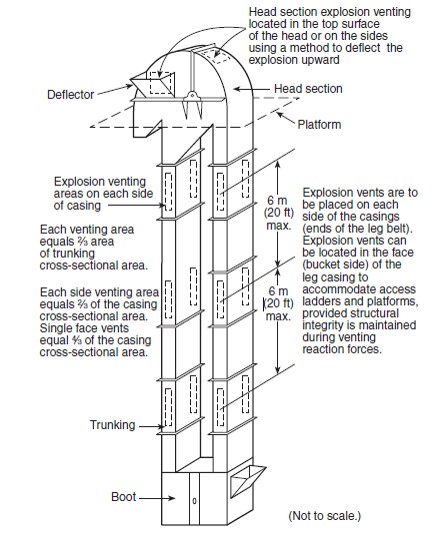 Typical elevator explosion venting
Fig: Typical elevator explosion venting for a double casing leg (Source: NFPA-61)
[Speaker Notes: This design is based on NFPA 61 standard to have proper venting in a double casing leg.]
Safeguards in Materials Handling Equipment
Perform maintenance on handling equipment
Change worn bearings
Do not over-grease bearings
Change damaged drags or screw conveyors
Replace worn head pulleys in bucket elevators
Repair lose metal parts in any handling equipment
Especially important when you have grinding or milling equipment in your facility
[Speaker Notes: Maintaining equipment is one way to avoid potential ignition sources.]
Materials Handling Techniques
Use of appropriate equipment for grain conveying and handling
Install magnets to catch metals ahead of processing equipment (Hammer mill).
Have easy access removal doors for inspection at the head and bottom of the bucket elevators.
Make sure all motors and pulleys are  properly aligned.
[Speaker Notes: Here are additional materials handling techniques to prevent sparks that could ignite the grain dust.]
Materials Handling Techniques - continued
Avoiding overload during handling
Do not use handling equipment at the limits of their rated capacity.
Do not overfill bucket elevator, screw and drag conveyors to avoid spills or to overload the motor. 
At transfer points, do not reduce handling capacity to avoid overflow or chokes.
Bucket elevators shall not be jogged to clear a choked leg  (Jogging is when an employee tries to force a loaded/choked belt to run).
Plastic bags for shipping and transfer of material should be anti-static.
During transfer of materials, operators should stand on a grounded surface. 
Material transfer equipment should be made of metal and must be grounded.
Spouts and chutes should be grounded
[Speaker Notes: These are some specific techniques for handling.]
Learning Objectives – Module IV
Learn about potential sources of ignition
Understand how equipment maintenance and hazard monitoring reduces the risk of ignition
Understand the need for proper handling equipment sizing
Understand the use of appropriate material handling techniques
Disclaimer
This material was produced and revised under grant number SH-31232-SH7  from the Occupational Safety and Health Administration (OSHA) of the U.S. Department of Labor. It does not necessarily reflect the view or policies of the U.S. Department of Labor, nor does mention of trade names, commercial products, or organizations imply endorsement by the U.S. Government.
[Speaker Notes: Review if the disclaimer was not addressed in module 3.]